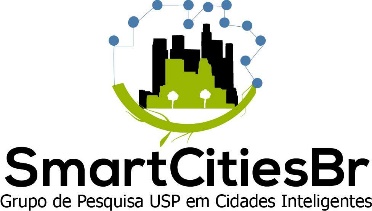 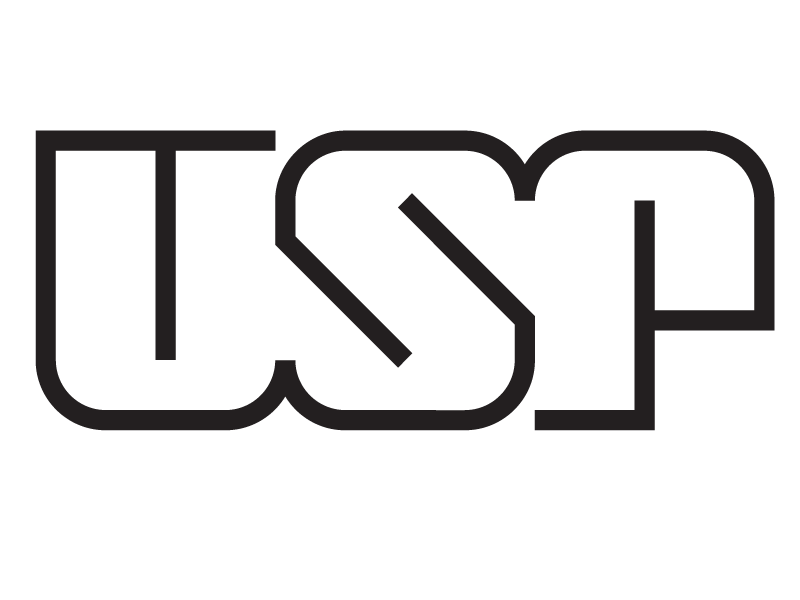 ACH 0141 - Sociedade, Multiculturalismo e Direitos - Estado e Sociedade 

Aula XII – Participação Social e Era Cognitiva


		               Profa. Dra. Ana Carla Bliacheriene
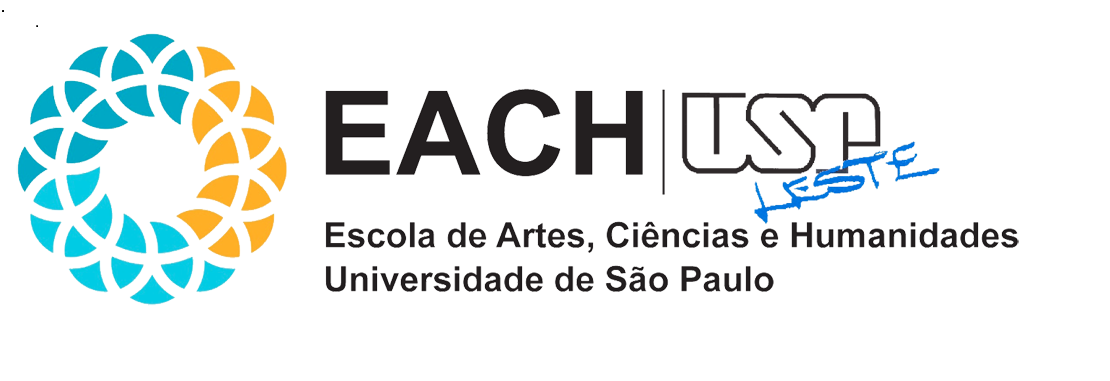 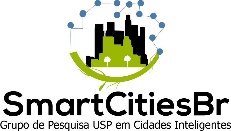 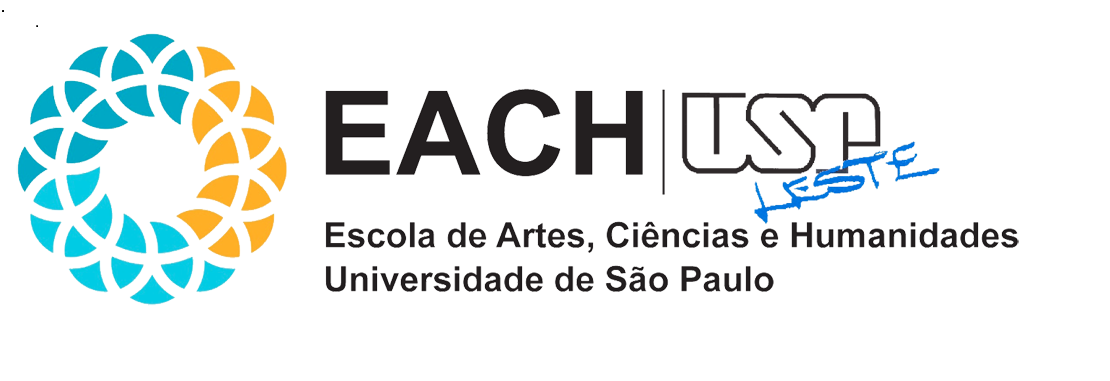 Referência
GUTIÉRREZ-RUBÍ, Antoni. Smart Citizens- Ciudades a escala humana. Espanha: 2017.
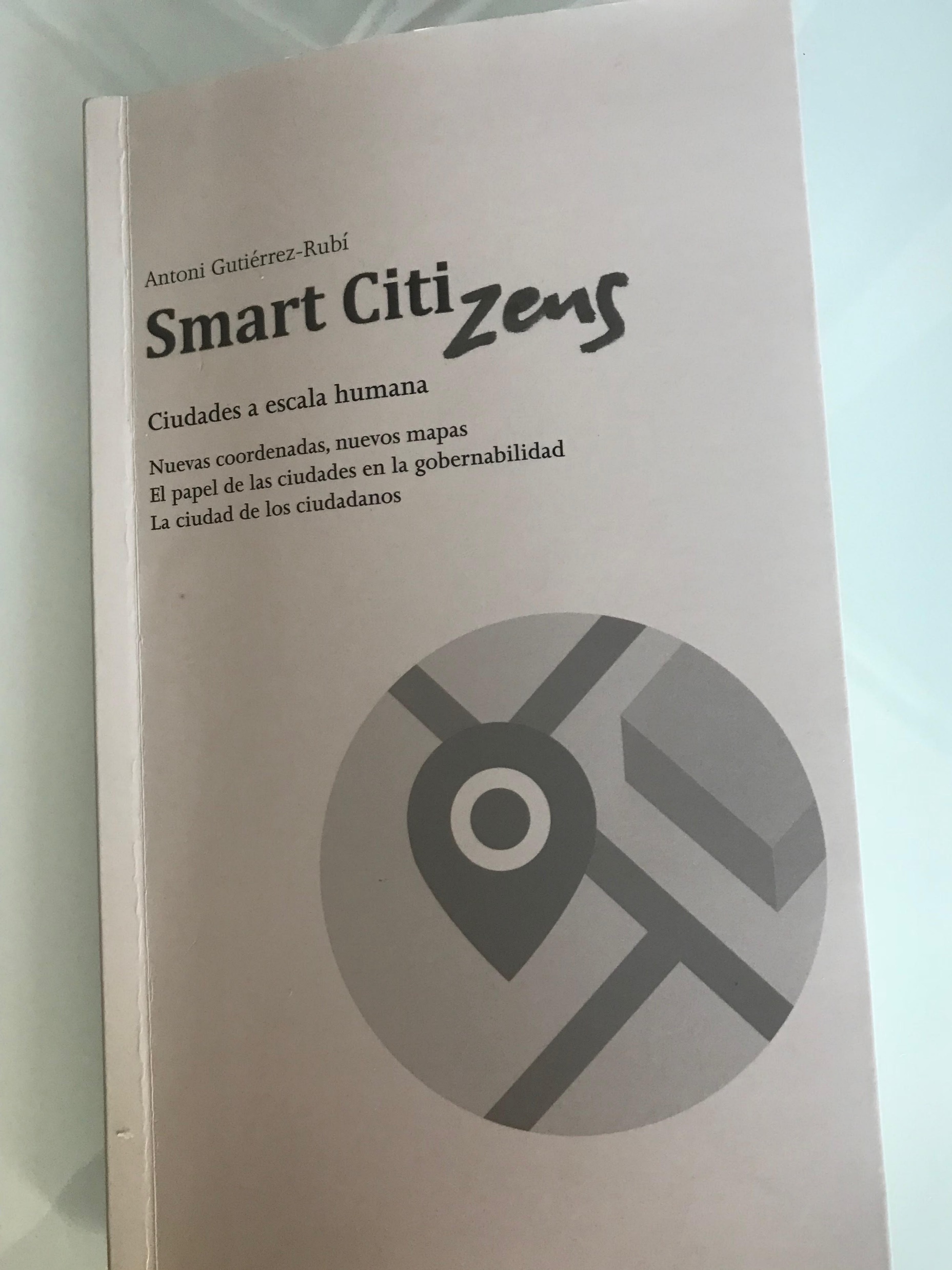 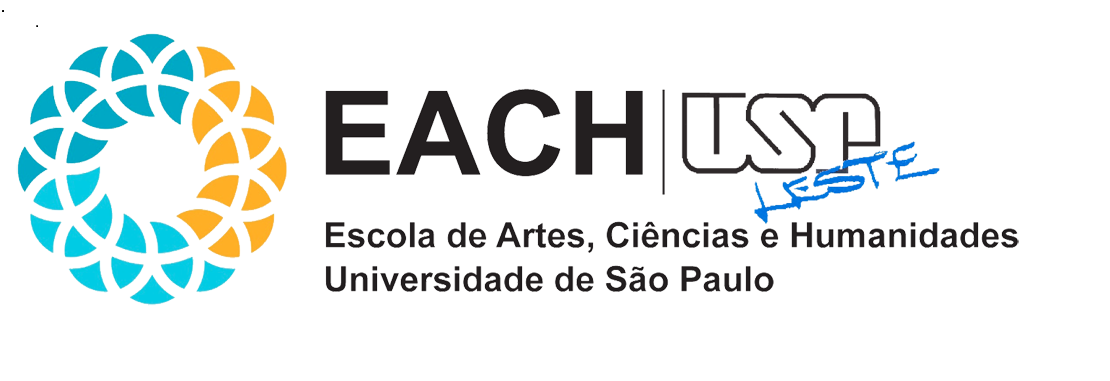 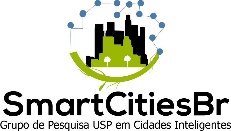 Participação Social e Era Cognitiva
Cidadania e o novo poder urbano

Novas coordenadas, novos mapas

O papel das cidades na governabilidade

As cidades e os cidadãos
As cidades serão protagonistas da agenda política económica e social dos próximos anos. 
Serão também o palco dos principais desafios a serem enfrentados pela humanidade como o aumento das desigualdades e a imprevisibilidade das mudanças climáticas que serão parte da realidade humana.
Nesse cenário surgem muitas dúvidas:
É possível imaginar um segundo nível de governo global baseado em um novo poder das cidades? 
Há capacidade para fazer com que os benefícios de seu desenvolvimento econômico chegue a todas as classes socais?
Serão a ponta de lança da inovação social e democrática?
Qual o papel das soluções tecnológicas para facilitar novos mecanismos de participação?
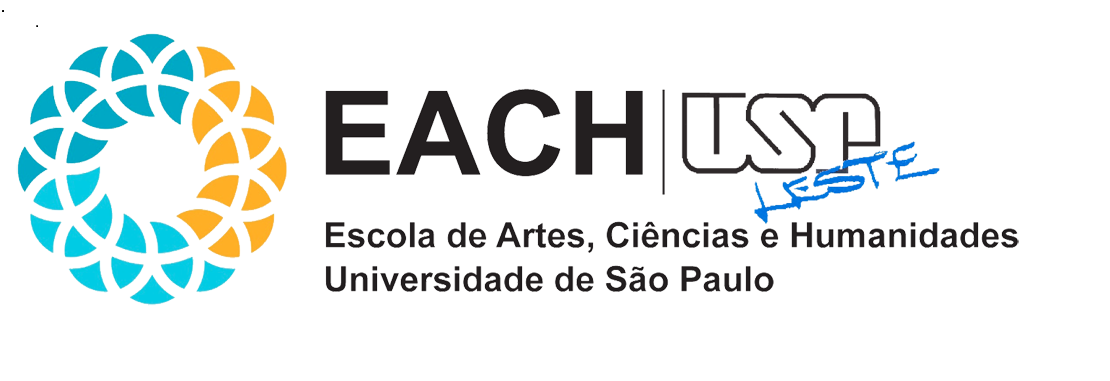 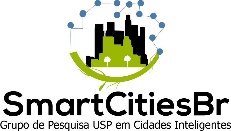 Participação Social e Era Cognitiva
Cidadania e o novo poder urbano

Novas coordenadas, novos mapas

O papel das cidades na governabilidade

As cidades e os cidadãos
Pensar a cidade em a colaboração de seus habitantes já não é uma opção. A intervenção dos cidadãos na gestão e planejamento se converteu num aspecto diferencial  do mundo local, sua resposta a crise política

Hoje podemos e devemos falar sobre uma cidadania inteligente

É Importante interpretar corretamente os sinais para onde se dirige a gestão das cidades para respondermos aos questionamentos previamente realizados
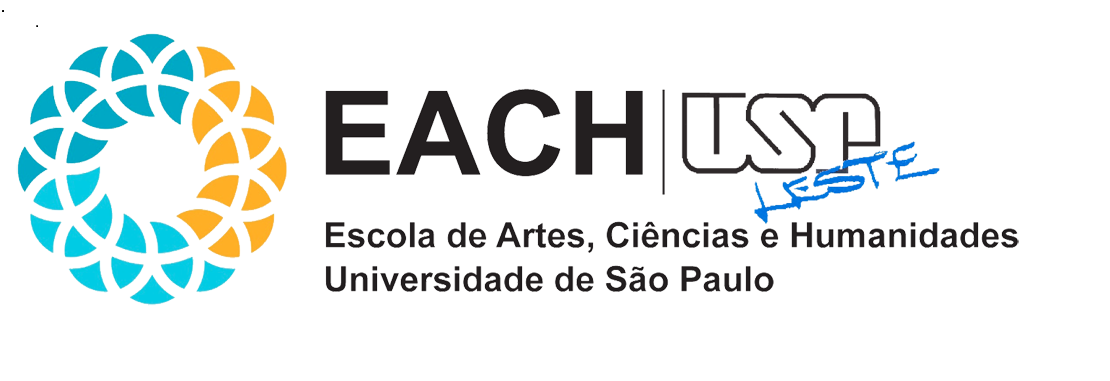 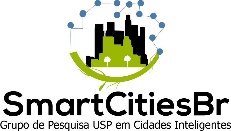 Participação Social e Era Cognitiva
Cidadania e o novo poder urbano

Novas coordenadas, novos mapas

O papel das cidades na governabilidade

As cidades e os cidadãos
Os pesquisadores do mundo têm a tendência a analisar o presente presos a modelos explicativos do passado que já não nos convencem mais
Um dos riscos mais graves é ver o mundo, e suas mudanças, com as velhas ideias subsidiárias de forma a entender a geografia e a geometria dos conceitos
Nossos saberes estão fixados em imagens (visualizações) que nos condicionam e predeterminam nossa visão de mundo e nossas decisões
Desprendermo-nos também é liberarmo-nos das imagens preestabelecidas que nos impedem de adquirir novas visões para adentarmos em novas geografias e geometrias
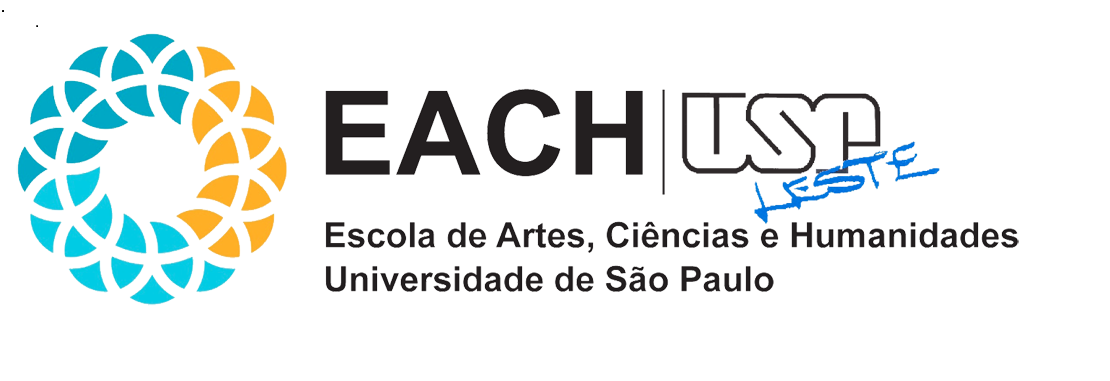 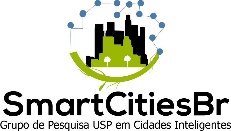 Participação Social e Era Cognitiva
Cidadania e o novo poder urbano

Novas coordenadas, novos mapas

O papel das cidades na governabilidade

As cidades e os cidadãos
Devemos transcender as coordenadas fixas com as quais estamos acostumados para poder captar a imensidade dos dados massivos (Big Data) que as novas tecnologias nos põe a disposição
Devemos transitar de uma imagem plana para uma imagem 3D: coordenadas versus dados
O solo que pisamos está se movendo. As certezas anteriores se vêm questionadas
O Big Data exige uma nova discussão acerca da natureza da tomada de decisões, o destino, a justiça. Uma visão de mundo que acreditávamos baseada em causas, enfrenta agora a primazia das correlações
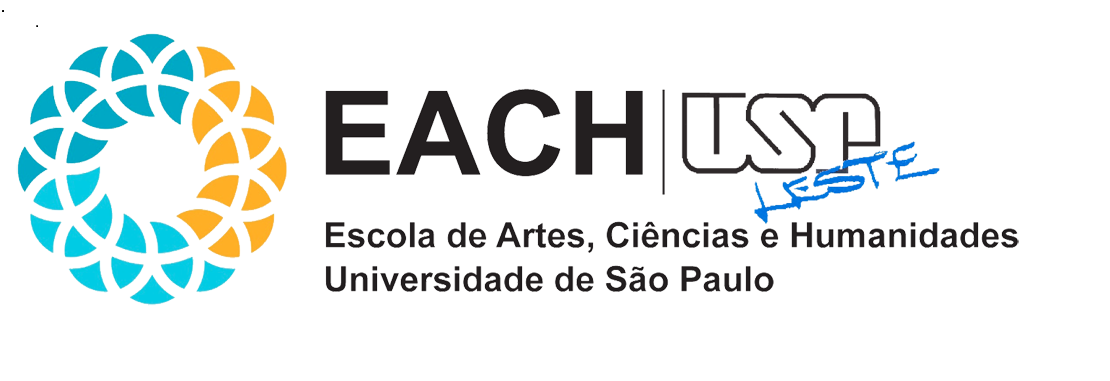 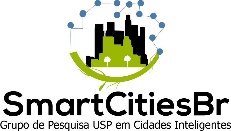 Participação Social e Era Cognitiva
Cidadania e o novo poder urbano

Novas coordenadas, novos mapas

O papel das cidades na governabilidade

As cidades e os cidadãos
A posse do conhecimento, que antes significava compreender o passado para prever o futuro está posta em dúvida
Os fragmentos digitais que reunimos podem se apresentar de forma inovadora, apontando novos propósitos e liberando novas formas de valor. Mas isto requer um anova forma de pensar, o que é um grande desafio para nossas instituições
A única certeza é que a quantidade de dados seguirá crescendo, como também sua capacidade de processá-los
Não obstante muitas pessoas ainda pensem que o Big Data é um tema meramente tecnológico, nos cremos que devemos nos fixar bem naquilo que os dados “falam” 
Servem para informar, antes que para explicar
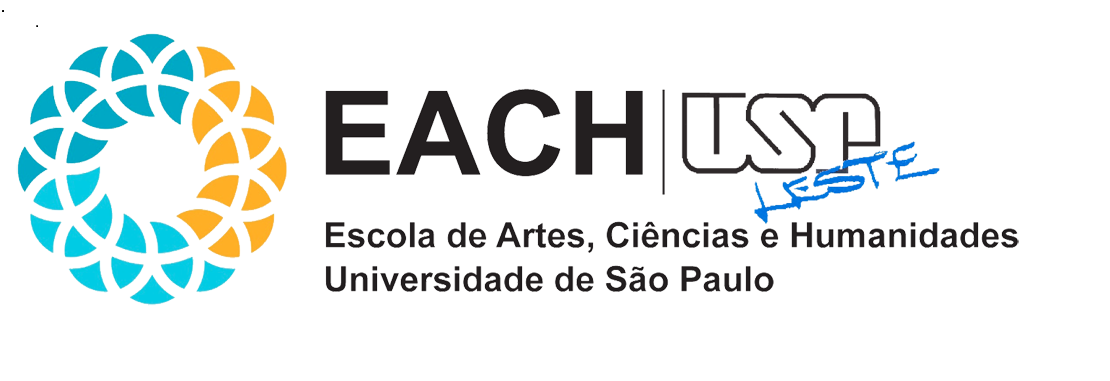 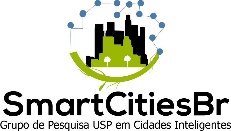 Participação Social e Era Cognitiva
E por mais deslumbrante que nos pareça o Big Data, nunca devemos permitir que seu brilho sedutor nos ceguem as imperfeições que lhe são inerentes
Somos convidados a esquecermos a posição, a escala, a morfologia e as coordenadas para centrarmo-nos na relações, no foco na plasticidade dos dados
A geografia do poder, ou seja, as relações e vínculos entre pessoas, organizações (públicas e privadas), instituições e interesses, é um poderoso elemento de análise para compreender o que não é evidente, mas condicionante
Mudar o olhar para obter uma nova visão é a base para encontar novas conclusões. Novas causalidades
Cidadania e o novo poder urbano

Novas coordenadas, novos mapas

O papel das cidades na governabilidade

As cidades e os cidadãos  c
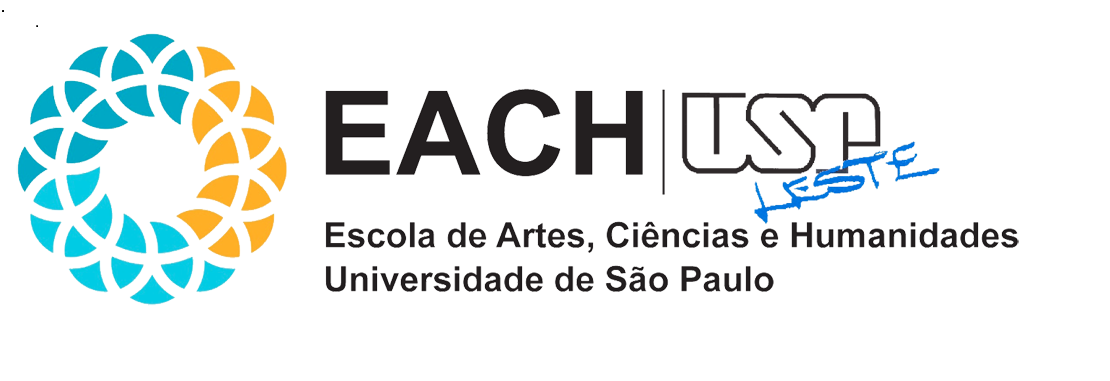 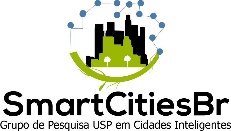 Participação Social e Era Cognitiva
Cidadania e o novo poder urbano

Novas coordenadas, novos mapas

O papel das cidades na governabilidade

As cidades e os cidadãos
Estou convencido que as batalhas políticas do futuro imediato se encontraram também entre projetos políticos capazes de utilizar mapas e , ao mesmo tempo, ter autênticos laboratórios que permitam passar do Big Data ao Big Thinking, com uma cuidada e eficaz política de visualização para a comunicação nos ecossistemas digitais
Pensar com dados, pensar com imagens, pensar com mapas. Fazer política com todo isso
Já há ferramental que nos permitem converter dados em mapas interativos e a utilização de mapas colaborativos para a ação política é outra dimensão do enorme potencial destes matas interativos
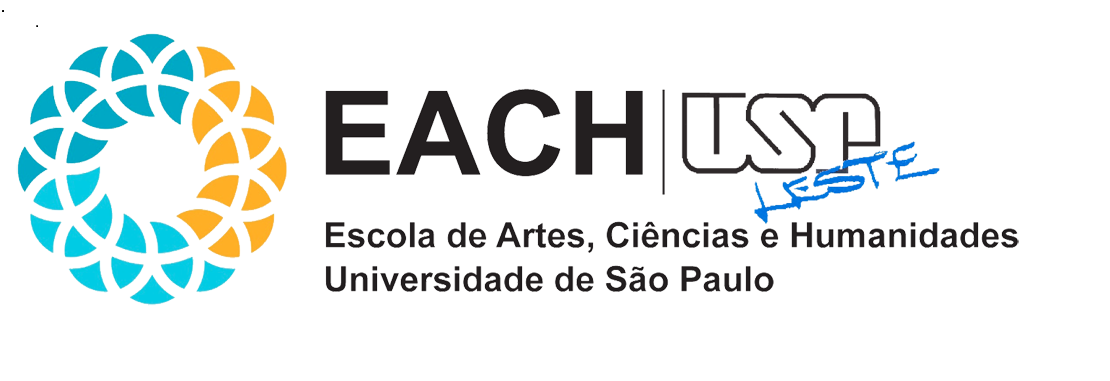 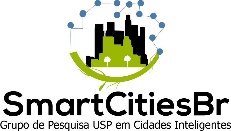 Participação Social e Era Cognitiva
Cidadania e o novo poder urbano

Novas coordenadas, novos mapas

O papel das cidades na governabilidade

As cidades e os cidadãos
Estamos no inicio de uma nova era: as cartografias sociais e tecnopolíticas serão os mapas do futuro sobre os quais representaremos as novas geografias do nosso mundo

“Cuando los ríos son também flujos; la montañas, nodos; los caminhos, enlaces; los oceanos, la red; y los datos y sus relaciones, las nuevas ciudades” (Gutiérrez-Rubi, 2016).

Em tradução livre: Quando os rios são também fluxos; as montanhas, nós; as estradas, links; os oceanos, a rede; e os dados e seus relacionamentos, as novas cidades
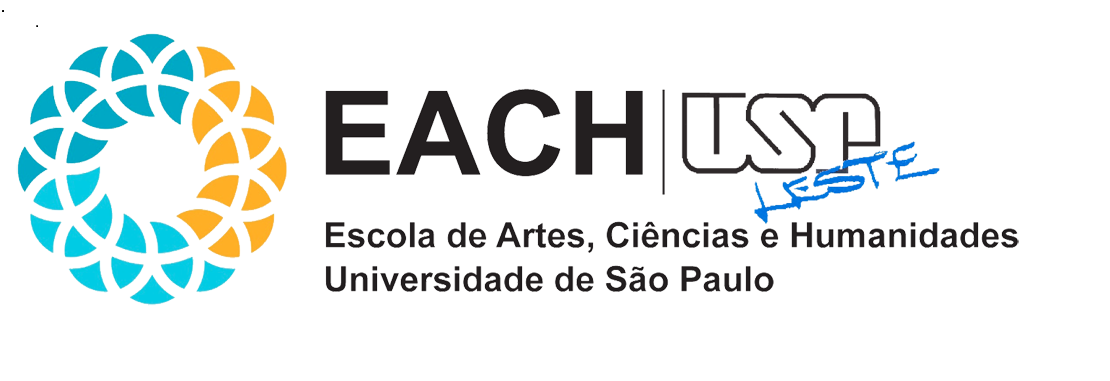 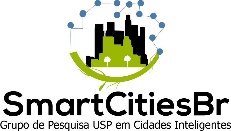 Participação Social e Era Cognitiva
Cidadania e o novo poder urbano

Novas coordenadas, novos mapas

O papel das cidades na governabilidade

As cidades e os cidadãos
Estamos descobrindo novos territórios e geografias do social porque estamos, aos nos comunicarmos com pessoas e seus interesses, evidenciando que isto é mais relevante para ação política que suas condições econômicas, educativas e sócio-laborais. O descolamento da condição ao interesse é uma mudança essencial na concepção política
A tecnopolítica nos tem liberado de pedir permissão, gera dinâmicas de emancipação, de criação e inovação muito interessantes relativas à nossa vinculação ao político, que são mais ativas, mais protagonistas e mais fortes emocionalmente. Não é a mesma coisa que cumprir uma ordem que cria um movimento ou uma dinâmica
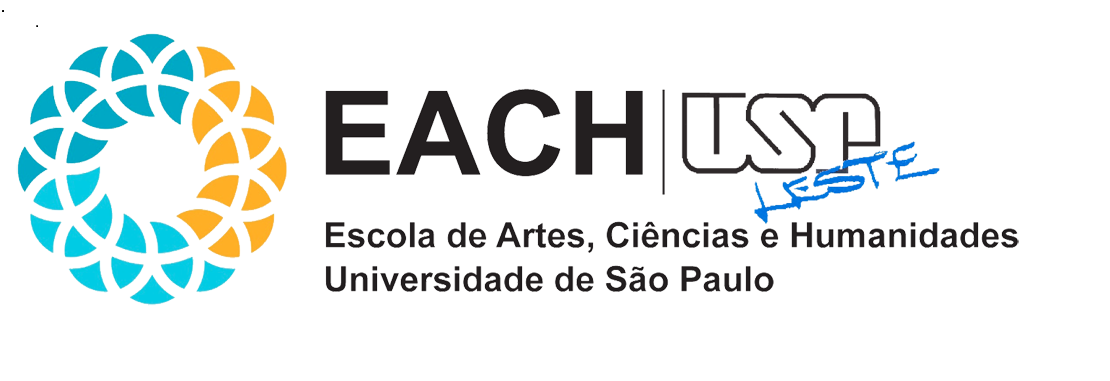 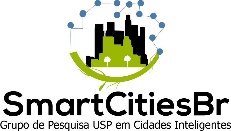 Participação Social e Era Cognitiva
Os Poderes tradicionais baseados em tamanho e posição perdem frente aos novos poderes baseados nas relações e seu conteúdo
Os instrumentos de ação política dos Estado nação  se revelaram  insuficientes para os desafios que estamos enfrentando
Estamos assistindo a emergência do poder relacional, da transversalidade, da participação
Estamos construindo um ecossistema que tem práticas culturais e de comportamento muito distintas do velho
Há uma oportunidade política para a harmonia global e as oportunidades locais
Cidadania e o novo poder urbano

Novas coordenadas, novos mapas

O papel das cidades na governabilidade

As cidades e os cidadãos
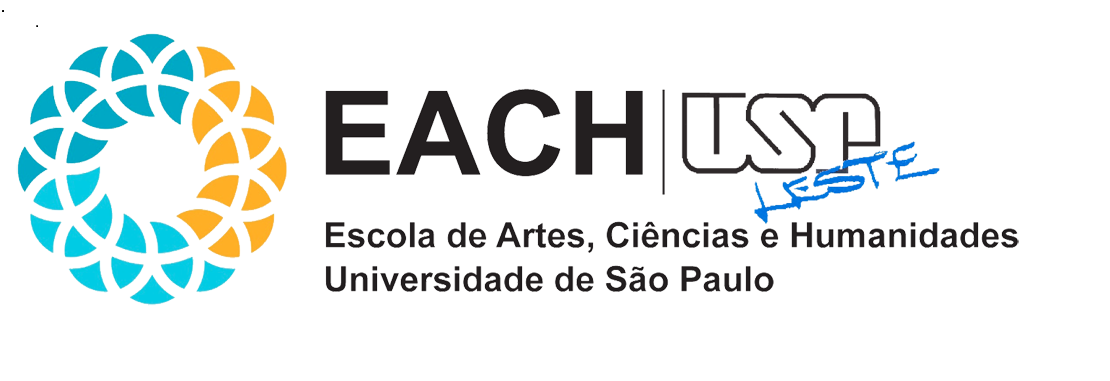 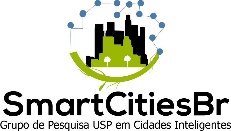 Participação Social e Era Cognitiva
Essa mudança de comportamento e a tecnologia que o viabiliza, nos oferece soluções cotidianas e transforma a política em algo também cotidiano
Nossa maneira de viver converte-se em uma ferramenta central, que ao mesmo tempo me permite assumir minhas responsabilidades e criar comunidades
Cidadania e o novo poder urbano

Novas coordenadas, novos mapas

O papel das cidades na governabilidade

As cidades e os cidadãos
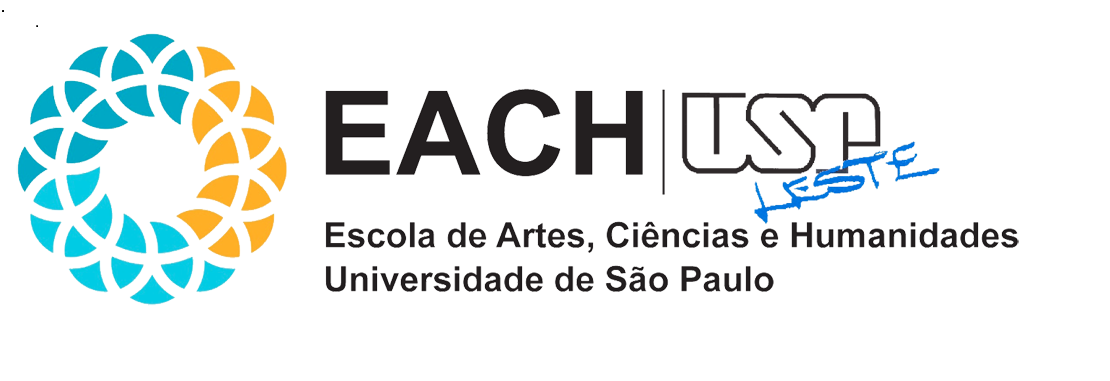 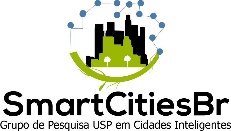 Participação Social e Era Cognitiva
Cidadania e o novo poder urbano

Novas coordenadas, novos mapas

O papel das cidades na governabilidade

As cidades e os cidadãos
Mais da metade da população mundial vive em 2% do território do planeta
Nos encontramos diante da reestruturação da balança urbana global, que se materializa em dois grandes fenômenos geopolíticos: deslocamento do motor econômico do ocidente ara o oriente; potencial crescimento das cidades emergentes
O avanço meteórico das cidades chinesas não é fruto do azar, mas de um investimento que vem sendo mantido desde os anos 1980 (80% do gasto público local e 40% do gasto dos impostos), que formam parte de um plano nacional de urbanização
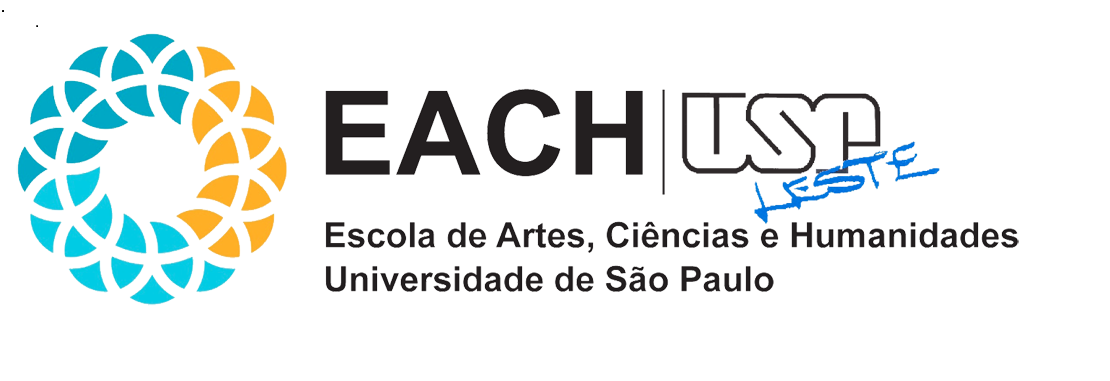 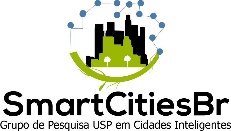 Participação Social e Era Cognitiva
As cidades emergentes já enfrentam  diferentes desafios urbanos, a maioria relacionados com a infraestrutura de água, moradia, saúde, educação e transporte. Junte-se a s este desafios, outros na área de segurança, meio ambiente etc.
No caso concreto da américa latina, as cidades deverão superar a concentração política, econômica e administrativa que sobrepõem as capital ao resto do território
As cidades latino americanas que mais crescerão serão São Paulo (a única entre as top 50), Lima, Monterrey, Bogota, Cidade do México, Santiago e Buenos Aires
Cidadania e o novo poder urbano

Novas coordenadas, novos mapas

O papel das cidades na governabilidade

As cidades e os cidadãos
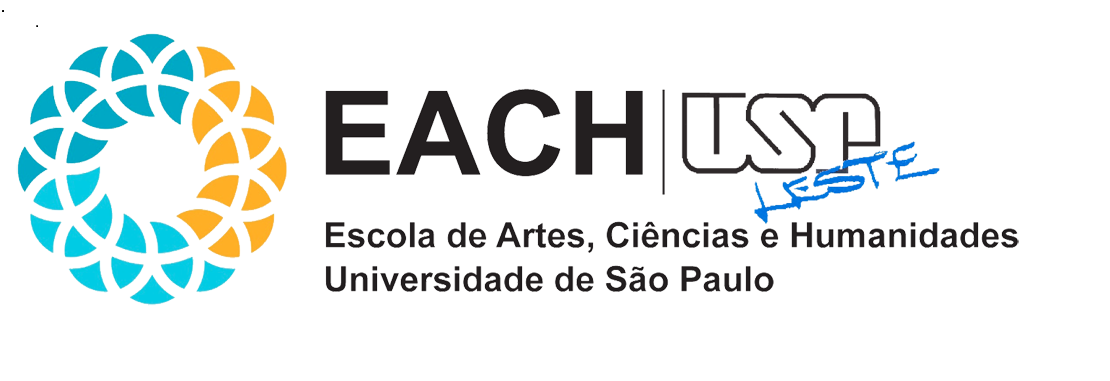 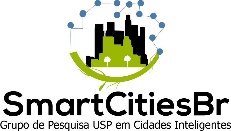 Participação Social e Era Cognitiva
Cidadania e o novo poder urbano

Novas coordenadas, novos mapas

O papel das cidades na governabilidade

As cidades e os cidadãos
As cidades crescem em tamanho e quantidade e necessitam serem repensadas, redesenhadas e re-imaginadas
Os diferentes desafios da sociabilidade urbana e o papel que as distintas cidades assumirão na ordem geopolítica mundial serão parte das grandes agendas políticas
Mas a decisão de que cidades queremos e sua gestão cotidiana será tarefa dos cidadãos e dos políticos locais
Fala-se na criação de um parlamento Mundial de Prefeitos e já se discute como as cidades e seus prefeitos podem contribuir para uma governança global, muito mais eficaz, participativa e presa à realidade, uma vez que são orientados sempre a apresentar soluções
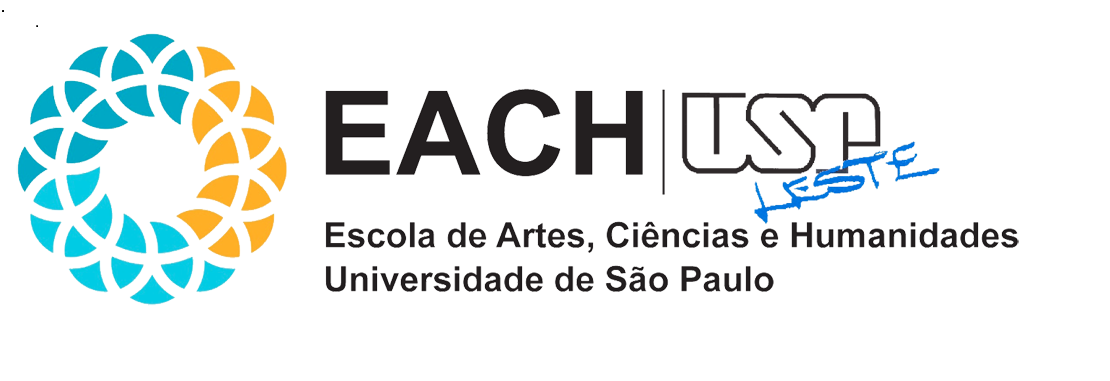 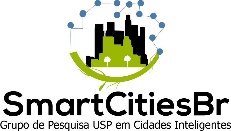 Participação Social e Era Cognitiva
Cidadania e o novo poder urbano

Novas coordenadas, novos mapas

O papel das cidades na governabilidade

As cidades e os cidadãos
A gestão local decide e decidirá cada vez mais o horizonte global
A urbanização vertiginosa é, sem dúvida, um dos principais fatores de mudança das sociedade contemporâneas
As cidades e seus prefeitos já podem ser considerados atores políticos de primeira ordem. Sua importância econômica, ambiental, tecnológica, política já é, em alguns casos, igual ou superior a de muitos países ou organizações transnacionais
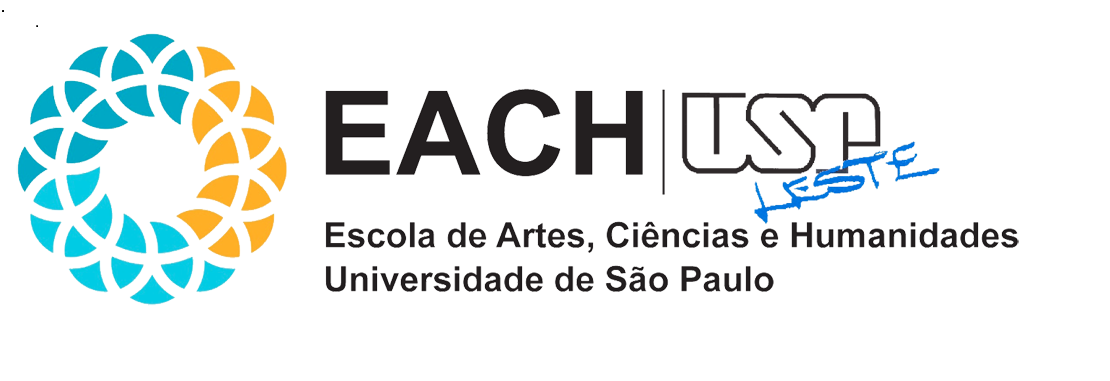 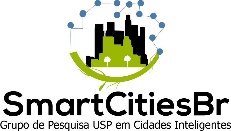 Participação Social e Era Cognitiva
Cidadania e o novo poder urbano

Novas coordenadas, novos mapas

O papel das cidades na governabilidade

As cidades e os cidadãos
Este desenvolvimento não pode se basear em velhas coordenadas, no empobrecimento da cidadania
A cidadania é o ponto de início e retorno de todas as decisões, deve ser a base do desenho dessa nova agenda
Um elemento transversal na maior parte dos sistemas políticos do mundo é a demanda de regeneração e aprofundamento da democracia. Esta demanda cresce fundamentalmente nas cidades
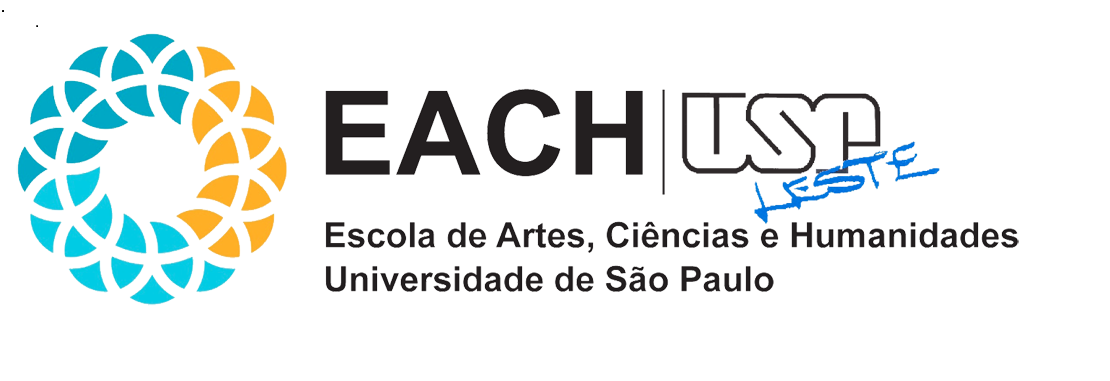 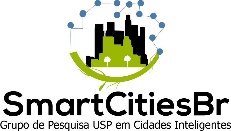 Participação Social e Era Cognitiva
Cidadania e o novo poder urbano

Novas coordenadas, novos mapas

O papel das cidades na governabilidade

As cidades e os cidadãos
As lutas pelas novas soberanias econômica, políticas e tecnológicas, se original e tomam forma nas cidades, não só como referência geográfica, como também como sujeito ativo e protagonista delas. O resultado disto é que os cidadãos são cada vez mais conscientes de seu novo papel na tomada de decisões, assim como do espaço da urbe como espaço de jogo em que se discute e implementam as políticas públicas
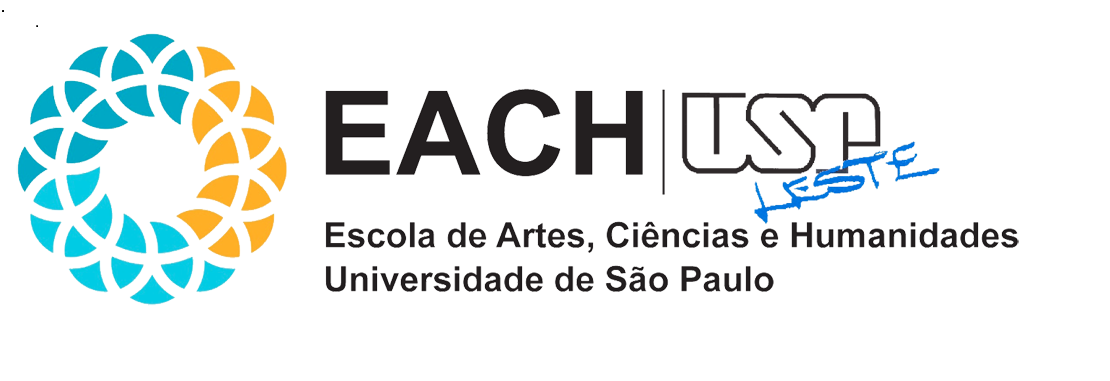 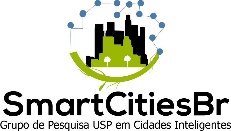 Participação Social e Era Cognitiva
Outro elemento é o papel da tecnologia neste processo de empoderamento, inclusive tem-se construído como um novo espaço de choque entre a cidadania e as grandes corporações que expõem uma disputa pela soberania tecnológica
A quem deve recair a propriedade dos dados?
Primeiro definimos que as administrações públicas deviam abrir os dados e serem transparentes, agora nos perguntamos como devemos governar os dados públicos e já nos questionamos o que ocorre com a propriedade dos dados privados e com as infraestruturas pelos quais se movem ou são armazenados.
Cidadania e o novo poder urbano

Novas coordenadas, novos mapas

O papel das cidades na governabilidade

As cidades e os cidadãos
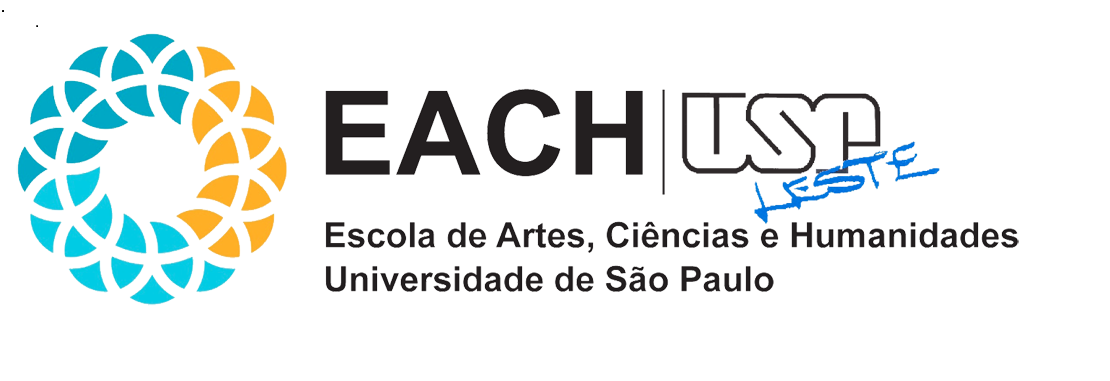 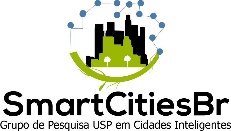 Participação Social e Era Cognitiva
Uma cidade, com toda organização de pessoas é um ecossistema incontrolável, são entornos vivos, humanos, que estão transformando-se continuamente
A tecnologia é um meio para se alcançar um fim, não um fim em si mesmo
Devemos colocar o cidadão e suas necessidades no centro da discussão
Por isso não é estranho que já estejam se organizando movimentos variados que estão gestando e modelando esta relação com as tecnologias que, de alguma forma, condicionam nosso dia a dia nas cidades
Cidadania e o novo poder urbano

Novas coordenadas, novos mapas

O papel das cidades na governabilidade

As cidades e os cidadãos
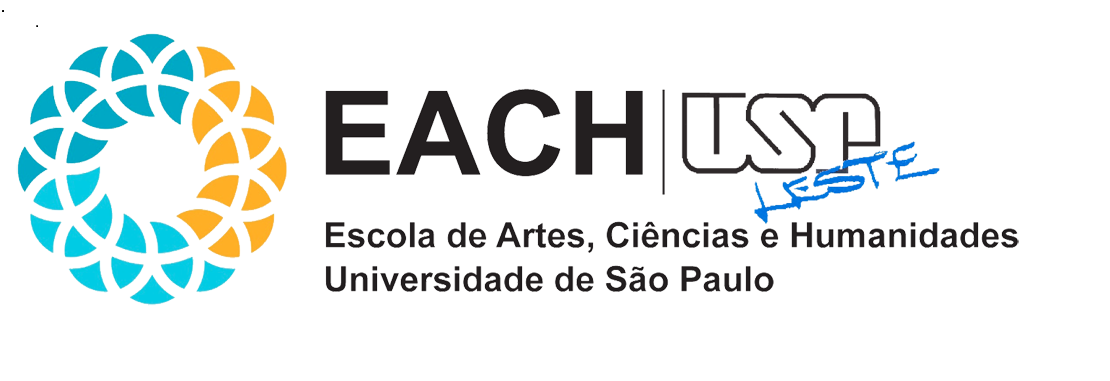 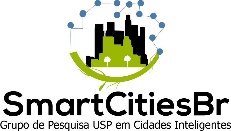 Participação Social e Era Cognitiva
Cidadania e o novo poder urbano

Novas coordenadas, novos mapas

O papel das cidades na governabilidade

As cidades e os cidadãos
As cidades globais se converteram no novo epicentro de governabilidade,  a tomada de decisões e a economia a fizeram passar a ser um contrapeso dos outros centros de poder, como os Estados
As cidades que ocuparão um papel central se caracterizam por dois fatores: Estão acima da média de seus Estados, e na maioria das vezes estão na ponta de laça das economias nacionais; estão fortemente vinculadas a economias industriais, do conhecimento, com grande impacto tecnológico, com gestão inteligente, investimento centrado em tecnologias com grande capacidade para atrair talento e inovação
Cidades abertas, cosmopolitas e multiculturais
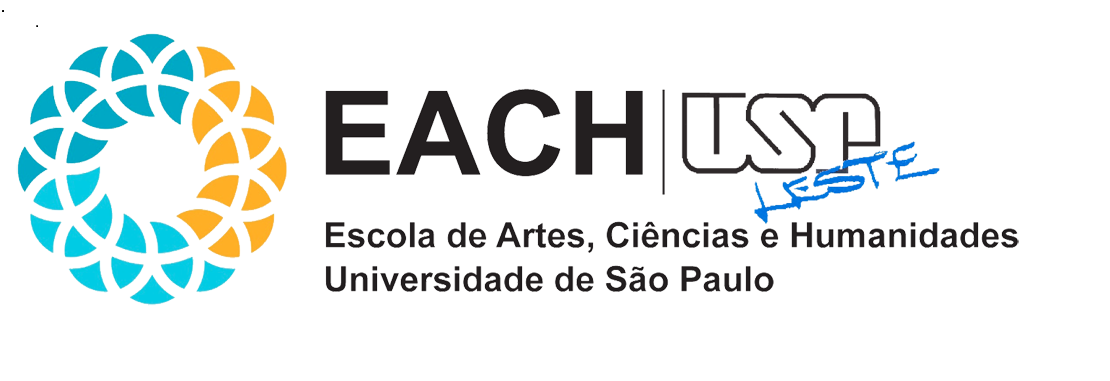 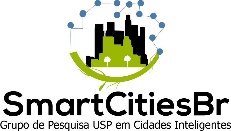 Participação Social e Era Cognitiva
Cidadania e o novo poder urbano

Novas coordenadas, novos mapas

O papel das cidades na governabilidade

As cidades e os cidadãos
Os desafios de uma cidade não se resolvem somente pela administração, mas requerem  o impulso por uma cidade vocacionada ao serviço aos cidadãos que habitam, transitam ou visitam. Isto obriga, dentre outras coisas, a uma grande cooperação entre o público e o privado
O empoderamento que nos proporciona a tecnologia pode ser um bom ponto de partida: plataformas de colaboração; cooperação e decisão
Há que se gerar mais práticas de colaboração que regulamentos
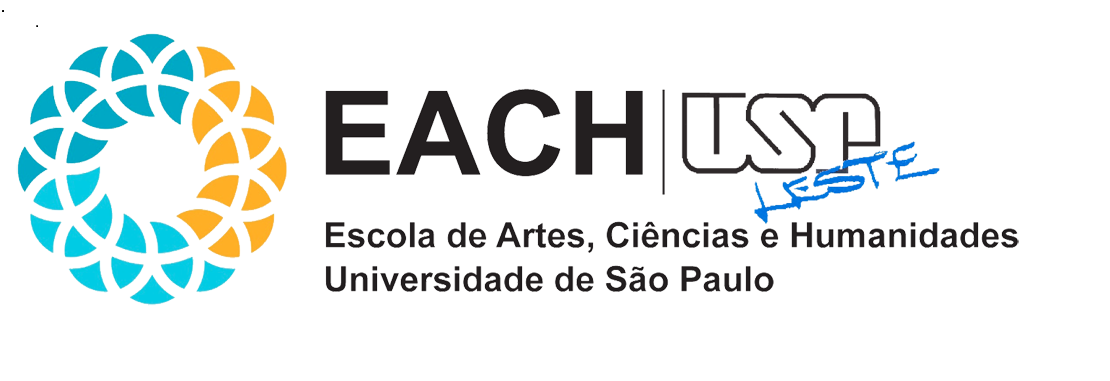 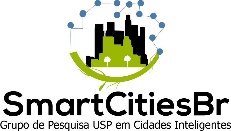 Participação Social e Era Cognitiva
Cidadania e o novo poder urbano

Novas coordenadas, novos mapas

O papel das cidades na governabilidade

As cidades e os cidadãos
Aspectos intangíveis da cidade passam a ser valorizados como: valores culturais, espirituais, do cotidiano e a felicidade
A dimensão humana das cidades toma um ponto central na discussão da gestão das cidades
Se fracassarmos na gestão sustentável (social e ambiental) das cidades não há opções para o futuro
A cidade não acaba em seus limites administrativos e suas responsabilidades também não. A geografia política que conhecemos, com os Estados como protagonistas absolutos, perde relevância em favor ads grandes metrópolis
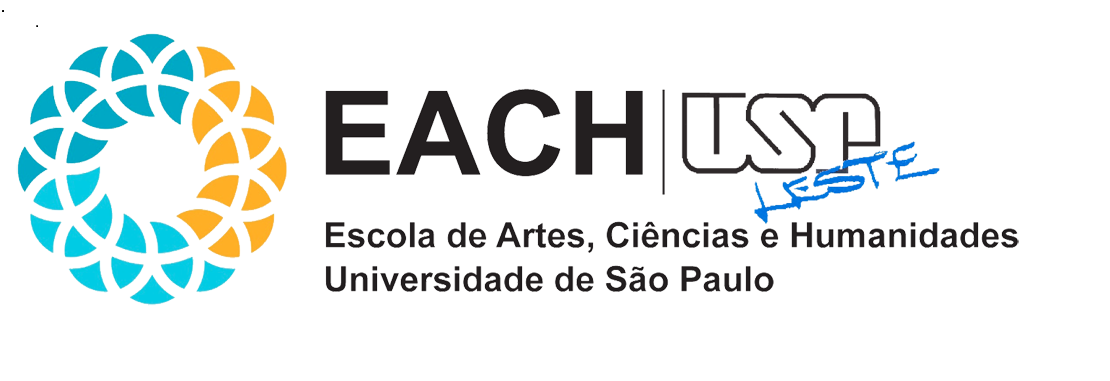 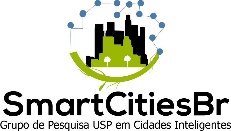 Participação Social e Era Cognitiva
Cidadania e o novo poder urbano

Novas coordenadas, novos mapas

O papel das cidades na governabilidade

As cidades e os cidadãos
A cidade que queremos vive não pode estar desvinculada de nossos valores socais. Por isso, é necessário reivindicar o direito à cidade
O direito à vida urbana vai mais além dos recursos e serviços que tenhamos acesso, como cidadão, pelo simples fato de sermos cidadãos. Consiste em termos a possibilidade de mudar a cidade. Um poder de transformação que depende, em grande medida, da ação coletiva e que parece muito com uma nova forma de resistência
A esperança do século XX foram as Nações Unidas. O século XXI será a das Cidades Unidas
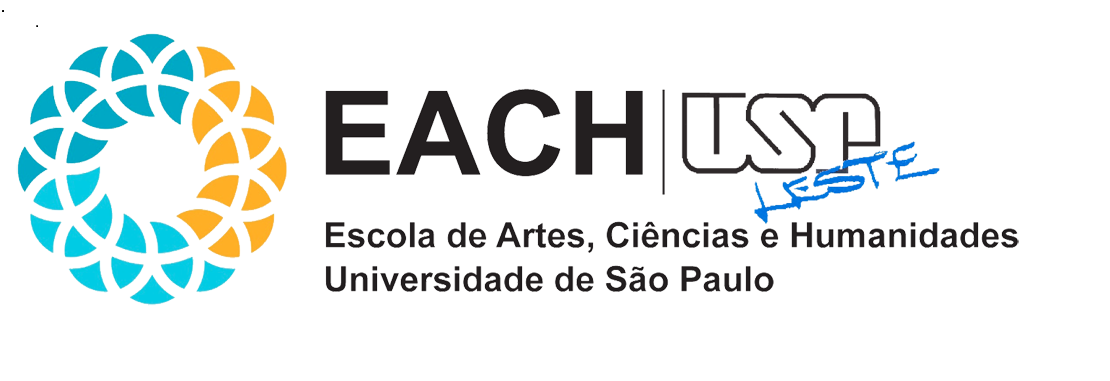 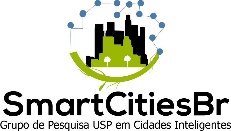 Participação Social e Era Cognitiva
Cidadania e o novo poder urbano

Novas coordenadas, novos mapas

O papel das cidades na governabilidade

As cidades e os cidadãos
A metrópole urbana será o cenário dos principais conflitos políticos e sociais e de suas soluções, também
Delas também surgiram a geração de práticas de governabilidades democráticas que podem ser exportadas a outros âmbitos
Governar a cidade será também governar o mundo
O princípio pensar global e atuar local deve evoluir para pensar local para atuar global 
Se trata de uma nova agenda que prioriza, antes de tudo, ganhar o direito de construir a cidade democrática para garantir a consciência de que nosso planeta é nossa primeira e única casa.
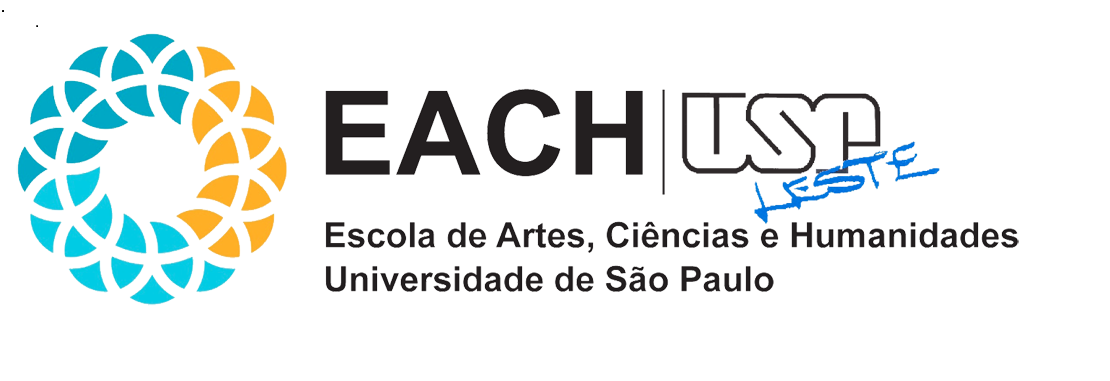 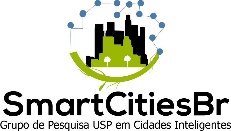 Participação Social e Era Cognitiva
Cidadania e o novo poder urbano

Novas coordenadas, novos mapas

O papel das cidades na governabilidade

As cidades e os cidadãos
Existem três limitações ao poder político municipal:

O território não é mais a cartografia – hoje os territórios urbanos já não têm fronteiras. A porosidade é total. A interdependência é uma realidade inevitável e desejável. O poder político formal esta limitado por seu território. O poder político real será aquele capaz de atuar sobre novas cartografias que não entendem de metros quadrados, mas tão somente de relações exponenciais
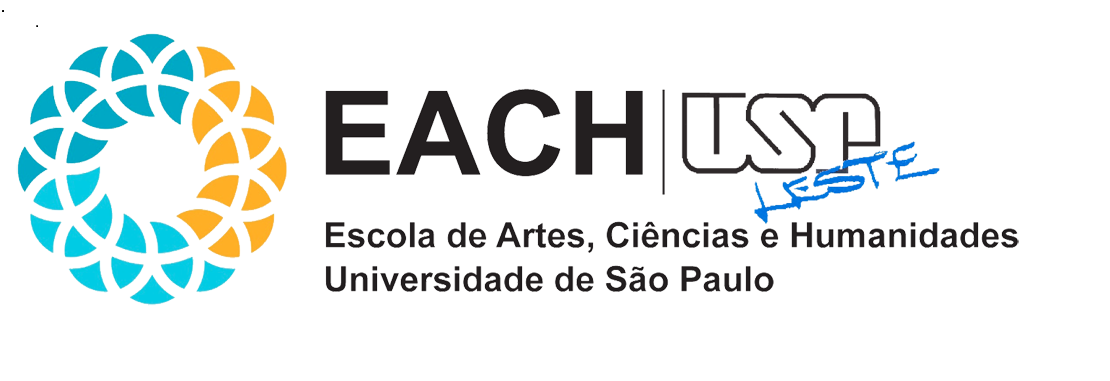 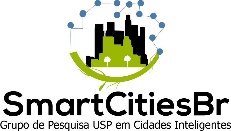 Participação Social e Era Cognitiva
Cidadania e o novo poder urbano

Novas coordenadas, novos mapas

O papel das cidades na governabilidade

As cidades e os cidadãos
Existem três limitações ao poder político municipal:

As competência reguladas não são as competências políticas – os prefeitos do futuro devem ter poder político para além e acima de suas competências reguladas e seus recursos. Essa visão holística do poder local só poderá ser liderada por políticos capazes de criar poderosas alianças interinstitucionais, abertas a cooperação com empresas e a cidadania
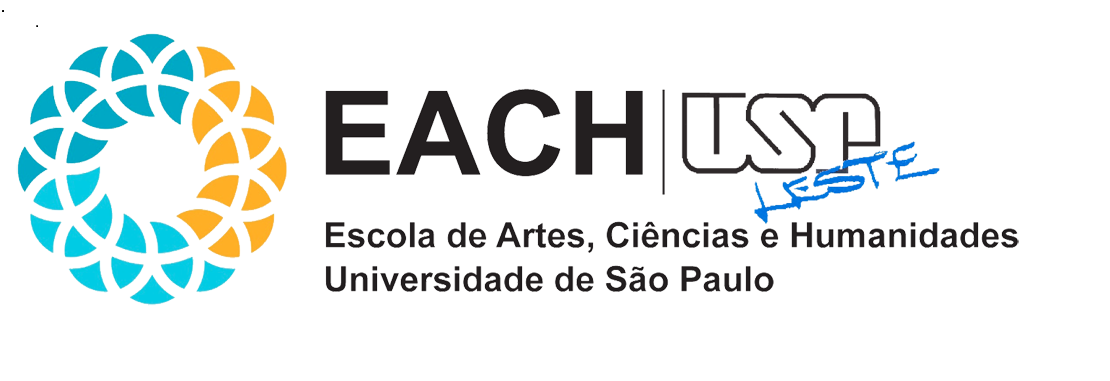 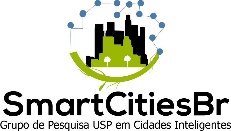 Participação Social e Era Cognitiva
Cidadania e o novo poder urbano

Novas coordenadas, novos mapas

O papel das cidades na governabilidade

As cidades e os cidadãos
Existem três limitações ao poder político municipal:

O poder público não reside nas instituições – os prefeitos são depositários de poder legitimo e democrático, mas há novas legitimidades e novas representações. Há uma crise da intermediação política institucional como a única capaz de representar desejos, direitos e interessasses. É necessário forjar alianças e compartilhar responsabilidades e protagonismos. Mundo CO (Consciência, Codecidir, Cocriar, Cogerir, Comunidade
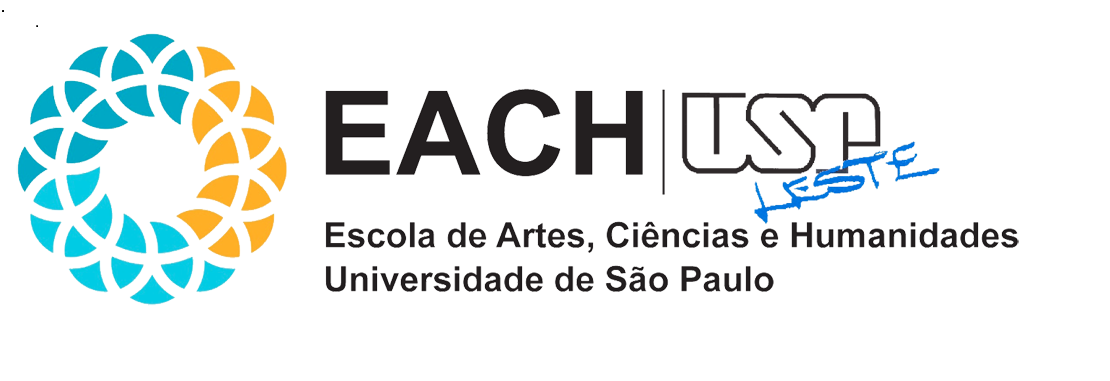 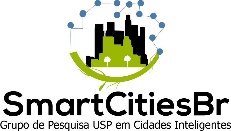 Participação Social e Era Cognitiva
Resolver os problemas das cidades não é possível a partir de uma mera superioridade tecnocrática e lógica, simplesmente numérica
O desenho democrático, cívico y social das cidades incorpora prioridades e soluções mais matizadas e profundas, capazes de abordar desafios logísticos e de infraestrutura, a partir de outro ponto de partida e com melhores alternativas 
Os governos tem apostado em atualizarem-se e adaptarem-se ao novo entorno tecnológico e até dado os primeiros passos para desenvolver cidades inteligentes, ao tempo em que descobriam que o que realmente necessário são cidadãos inteligentes
Cidadania e o novo poder urbano

Novas coordenadas, novos mapas

O papel das cidades na governabilidade

As cidades e os cidadãos
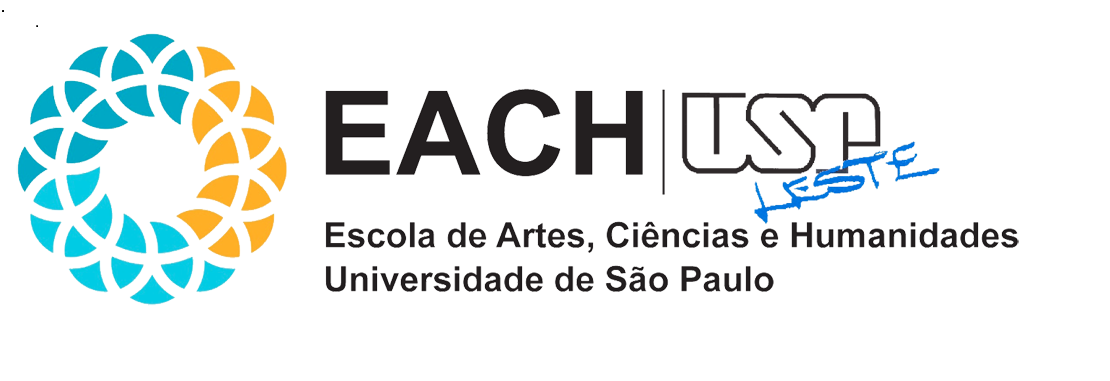 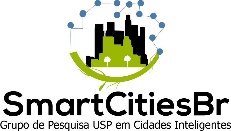 Participação Social e Era Cognitiva
Cidades inteligentes constituem um passo necessário, mas não suficiente
Normalmente são pensadas uma lógica de cima para baixo, exclusivamente tecnológicas, que entendem o espaço urbano como um entorno formado por usuários, autômatos, que deve ser controlado
Esse modelo esquece que as cidades são ecossistemas vivos, cujo centro é o cidadão
É difícil imaginar que qualquer solução não dependa, em parte, da capacidade para empoderar o cidadão e fazê-lo participe das transformações necessárias
Cidadania e o novo poder urbano

Novas coordenadas, novos mapas

O papel das cidades na governabilidade

As cidades e os cidadãos
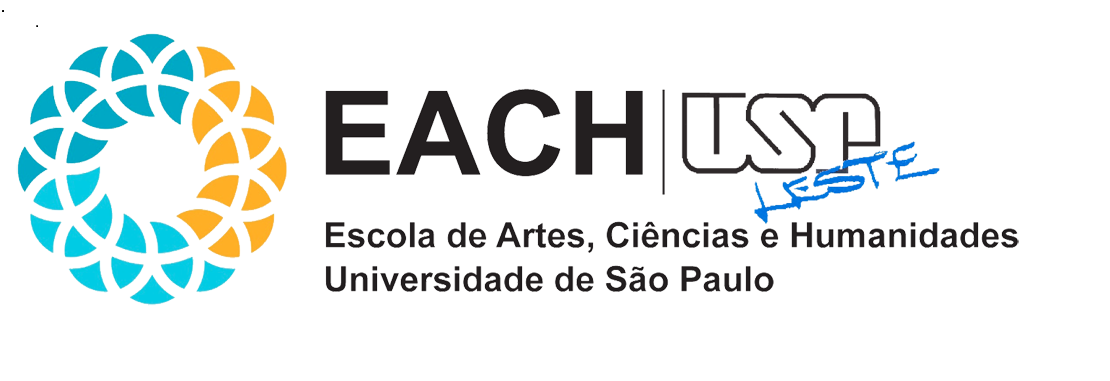 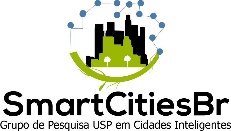 Participação Social e Era Cognitiva
Cidadania e o novo poder urbano

Novas coordenadas, novos mapas

O papel das cidades na governabilidade

As cidades e os cidadãos
Hoje, mais do que nunca, se trata de colocar no quadro decisório da governança municipal os cidadãos invisíveis, os temas invisíveis, os bairros invisíveis. Mais democracia é mais cidade
A capacidade para integrar a participação é outro motivo pelo que se busca sentido nas cidades para que sejam o cenário para imaginar novos formatos democráticos
A adoção da tecnologia como ferramenta disruptiva em política tem sido implementada nas cidades antes que em outros níveis da política
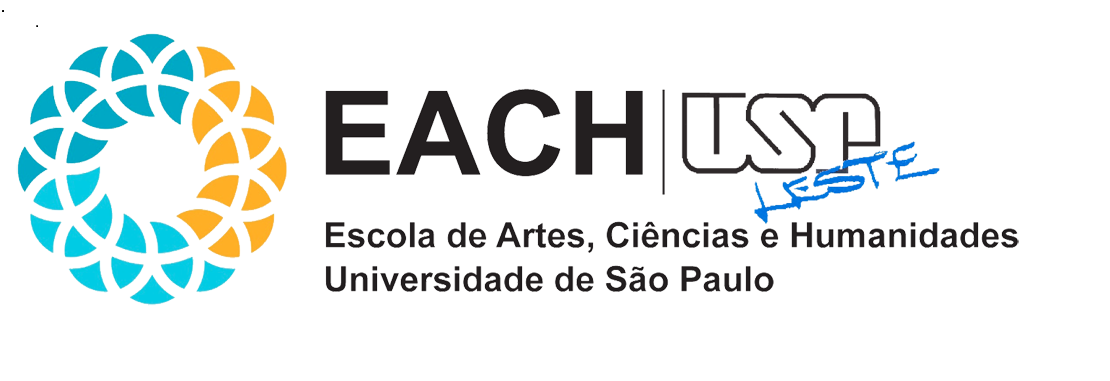 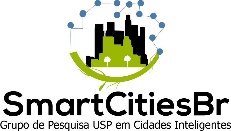 Participação Social e Era Cognitiva
Cidadania e o novo poder urbano

Novas coordenadas, novos mapas

O papel das cidades na governabilidade

As cidades e os cidadãos
Cumpre-nos descobrir como aproveitar os recursos da sociedade do conhecimento (dados, conectividade, acessibilidade) em sua dimensão social, ética e política. Como atualizarmos os modelos de governança na Era da Internet
As cidades devem ser consideradas algo mais que os motores da riqueza. Devem ser vistas como sistemas com o objetivo de melhorar o bem estar humano
Fazer com que as cidades sejam inclusivas, seguras, resilientes e sustentáveis é um dos Objetivos do Desenvolvimento Sustentável (ODS) da ONU
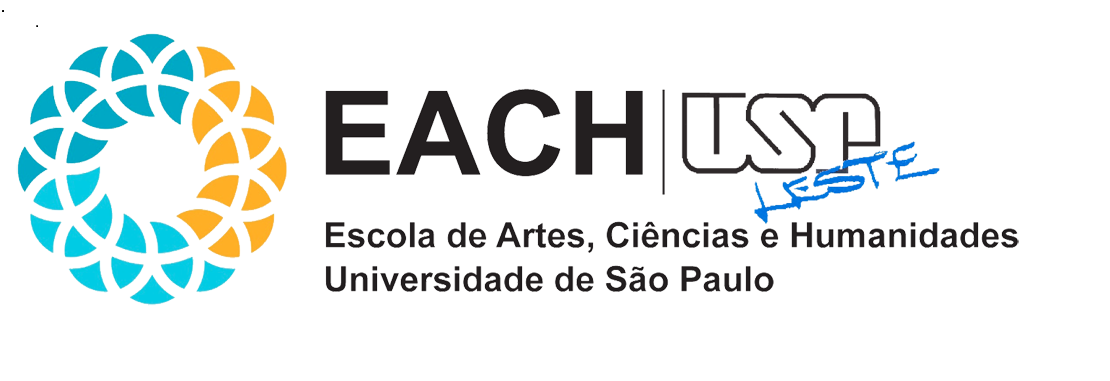 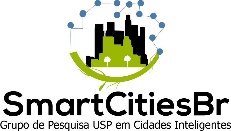 Participação Social e Era Cognitiva
A urbanística, como disciplina, assumirá um rol decisivo e protagonista nos próximos anos e a gestão coletiva das grandes cidades já se converteu em elemento central das políticas do futuro e do futuro da política
Até aqui falamos de um cidadão-consumidor, que se limitava a usar a tecnologia e converter-se em um emissor de dados. Agora fala-se em um cidadão inteligente que faz o uso ativo de todas as ferramentas que estão ao seu alcance e que protagoniza sua condição de cidadão com uma tecnologia que lhe permite reapropriar-se da cidade, de seus espaços públicos, de seus serviços
Sem a cumplicidade da cidadania, o desenvolvimento  de cidades inteligentes é mais que improvável
Cidadania e o novo poder urbano

Novas coordenadas, novos mapas

O papel das cidades na governabilidade

As cidades e os cidadãos
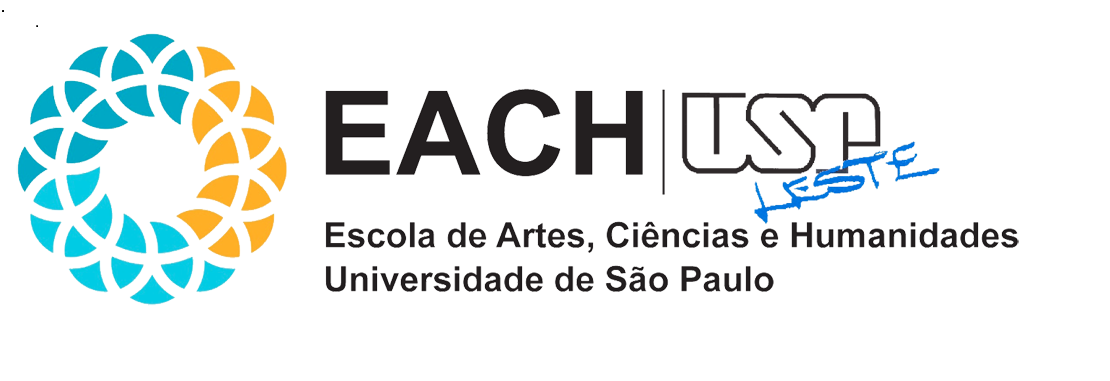 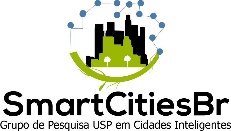 Participação Social e Era Cognitiva
Os dados são o petróleo do século XXI
Os dados e a capacidade para computá-los, transmiti-los, analisá-los e obter novas aprendizagens a partir deles, também tem mudado as regras do jogo para o âmbito da gestão do público e do político, que dentre outras coisa descobriu a capacidade para compartilhar todo tipo de informação pública com a cidadania e forma a ser reutilizada (Open Data)
As decisões que tomemos sobre como queremos gerir os dados serão tão importantes como as decisões sobre gerir a terra na época agrícola e sobre como gerir a indústria na revolução industrial. Parece claro que os dados e a política estão cada vez mais entrelaçados
Cidadania e o novo poder urbano

Novas coordenadas, novos mapas

O papel das cidades na governabilidade

As cidades e os cidadãos
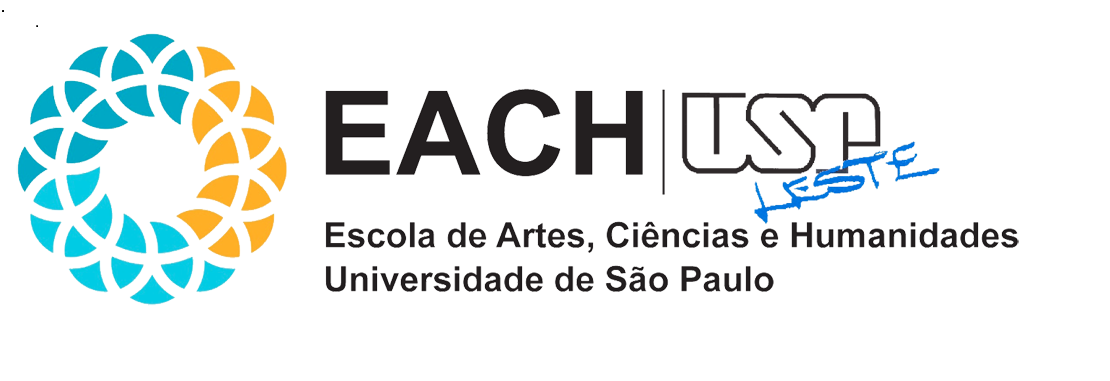 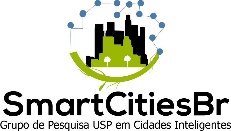 Participação Social e Era Cognitiva
Boa parte do problema está em que a abertura no é suficiente para garantir três processos adicionais: utilidade, reutilização e criação de novos dados que permitam novas visões da realidade e suas relações causais ou condicionais
Se trata de abrir os dados para ver o novo, ou melhor, a realidade para governá-la e transformá-la
Cidadania e o novo poder urbano

Novas coordenadas, novos mapas

O papel das cidades na governabilidade

As cidades e os cidadãos
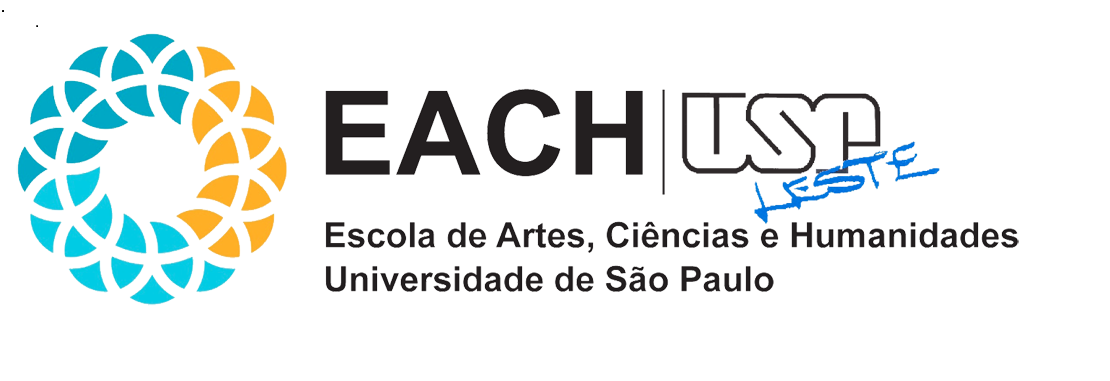 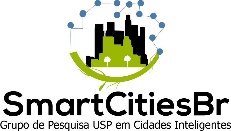 Participação Social e Era Cognitiva
Entramos na fase de fazer que estes dados não só sejam públicos, senão que sejam uteis. Os problemas estão bem identificados: limitações para acessar e reutilizar os dados, a causa das barreiras técnicas, desconhecimento por parte de um grande público e falta de incentivo da administração pública para fomentar a colaboração em âmbito privado ou com a sociedade civil
Cidadania e o novo poder urbano

Novas coordenadas, novos mapas

O papel das cidades na governabilidade

As cidades e os cidadãos
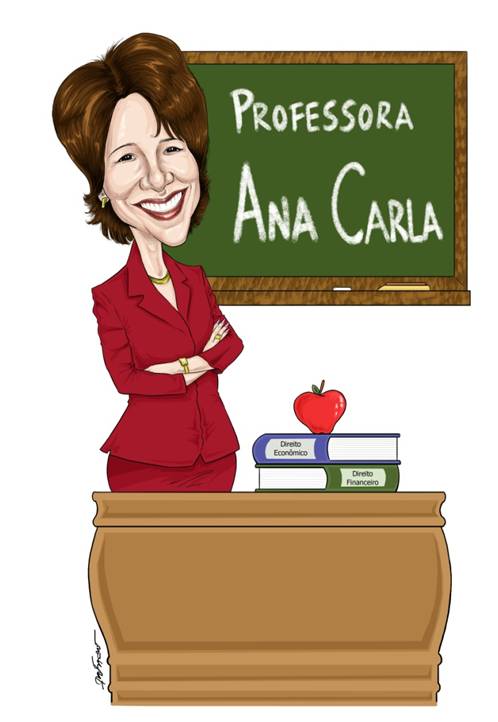 OBRIGADA!



acb@usp.br
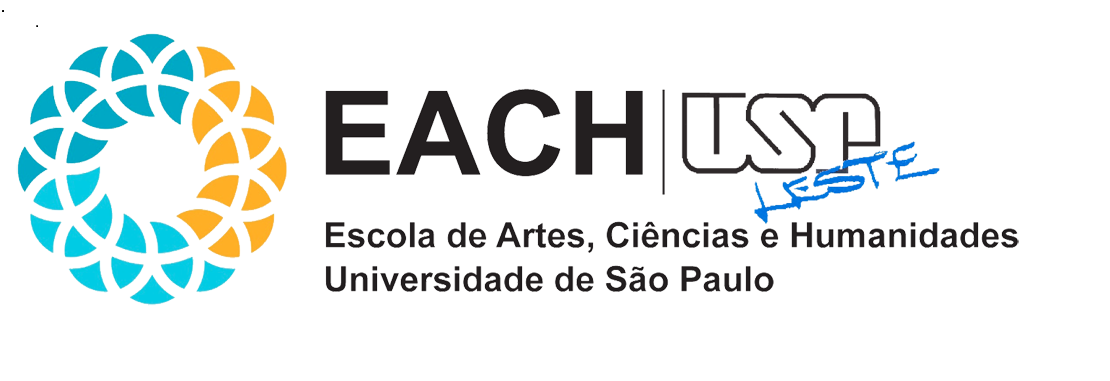